Нейросети в жизни подростка: возможности и вызовы
Как современные технологии влияют на подростков?
Ведущая вебинара
 Татьяна Иванова
Что такое нейросети?
Нейросети — это мощный инструмент, который помогает подросткам расширять границы знаний, но требует ответственного использования для избегания цифровых ловушек
Сгенерировано Bizi
Как работают нейросети?
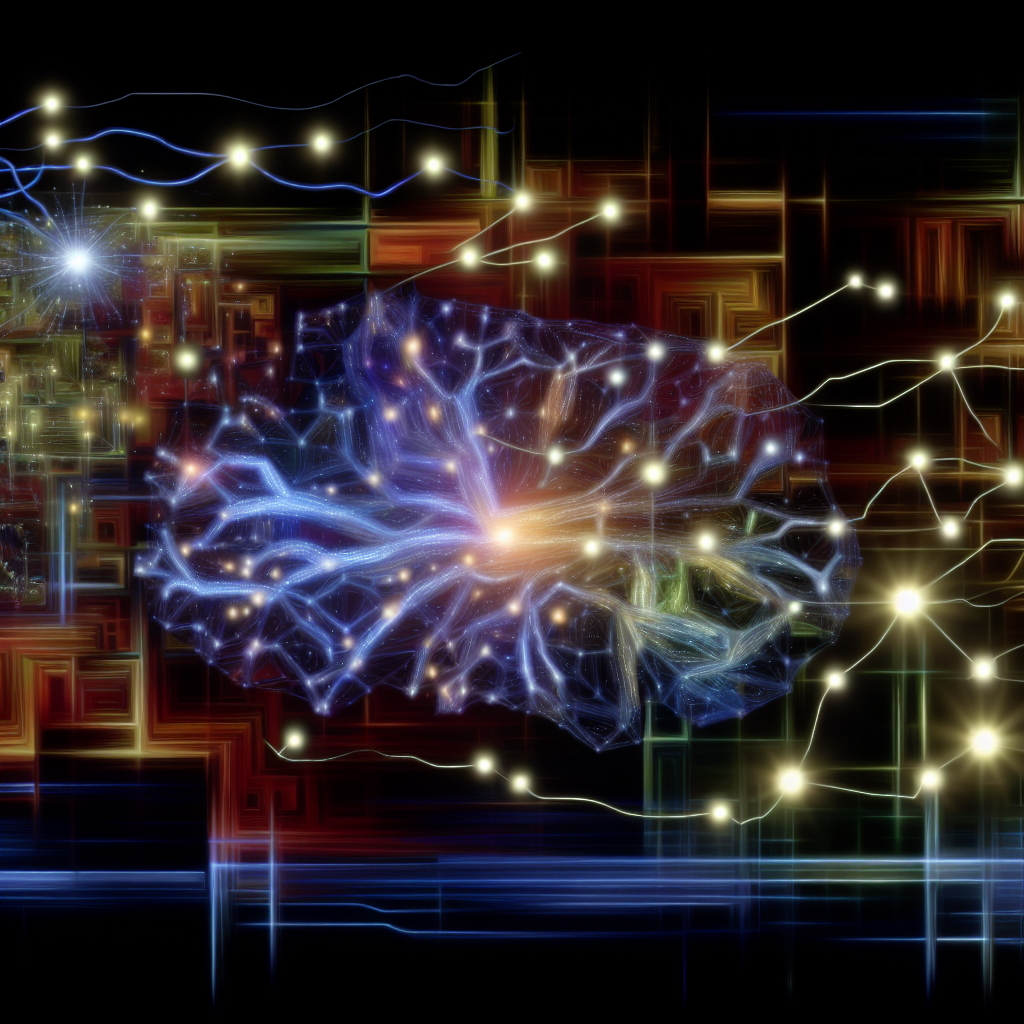 Нейросети работают, имитируя работу человеческого мозга, обрабатывая огромные массивы данных и предоставляя новые решения, открывая тем самым перед подростками огромные возможности для обучения и инноваций
Сгенерировано Bizi
Примеры успешного применения в образовании
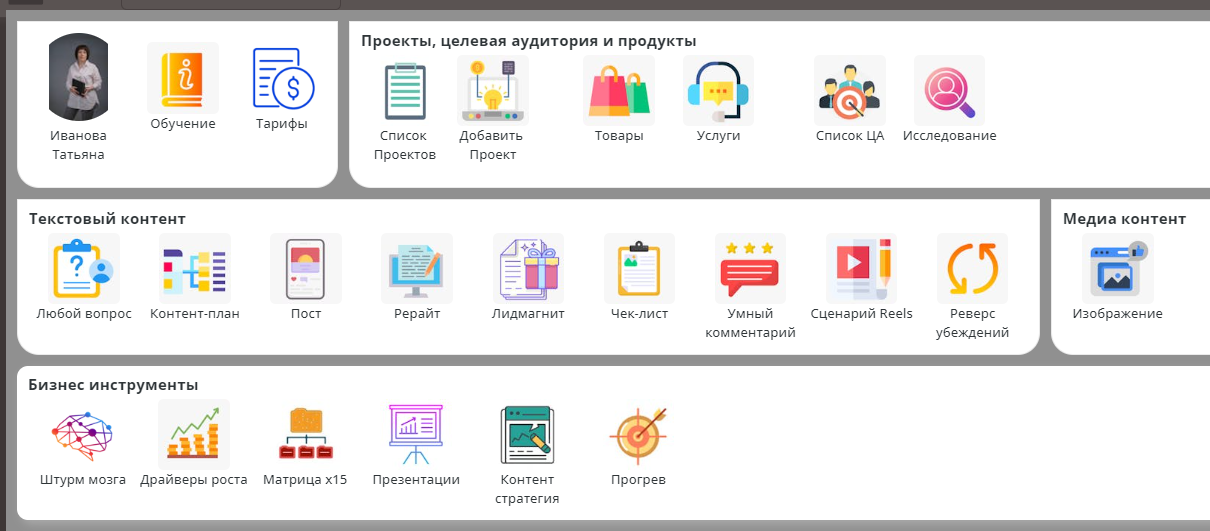 Моделирование и визуализация
Самопроверка
Сценарии познавательного контента
Подготовка проектов
Создание презентаций
Примеры успешного применения в бизнесе
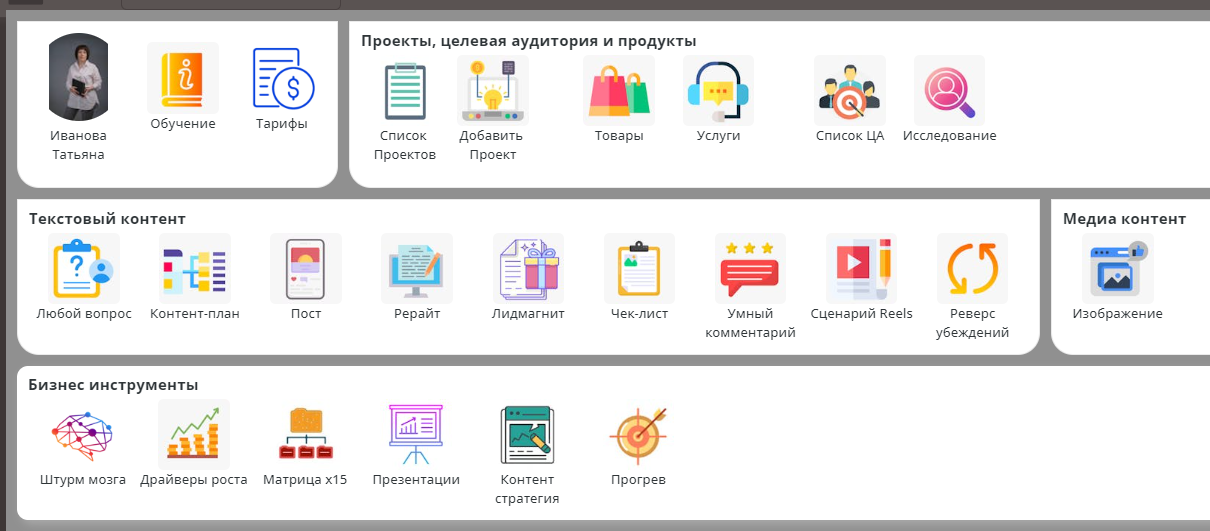 Управление компанией
Продвижение в социальных сетях
Сценарии выступлений
Написание публикаций
Создание презентаций
Этические аспекты использования
Bizi: "Этическое использование нейросетей требует от подростков осознания ответственности за свои действия и уважения к частной информации других людей."
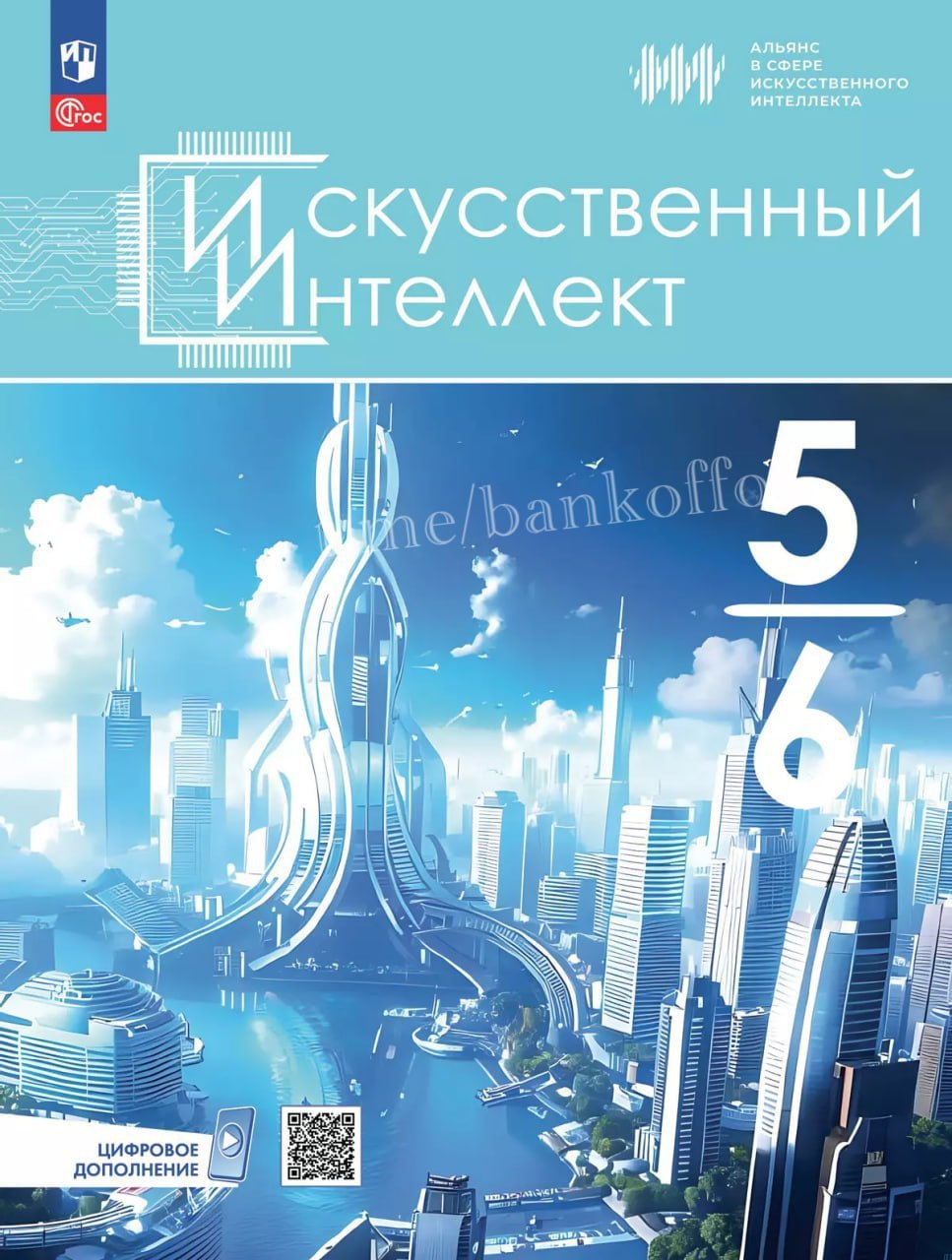 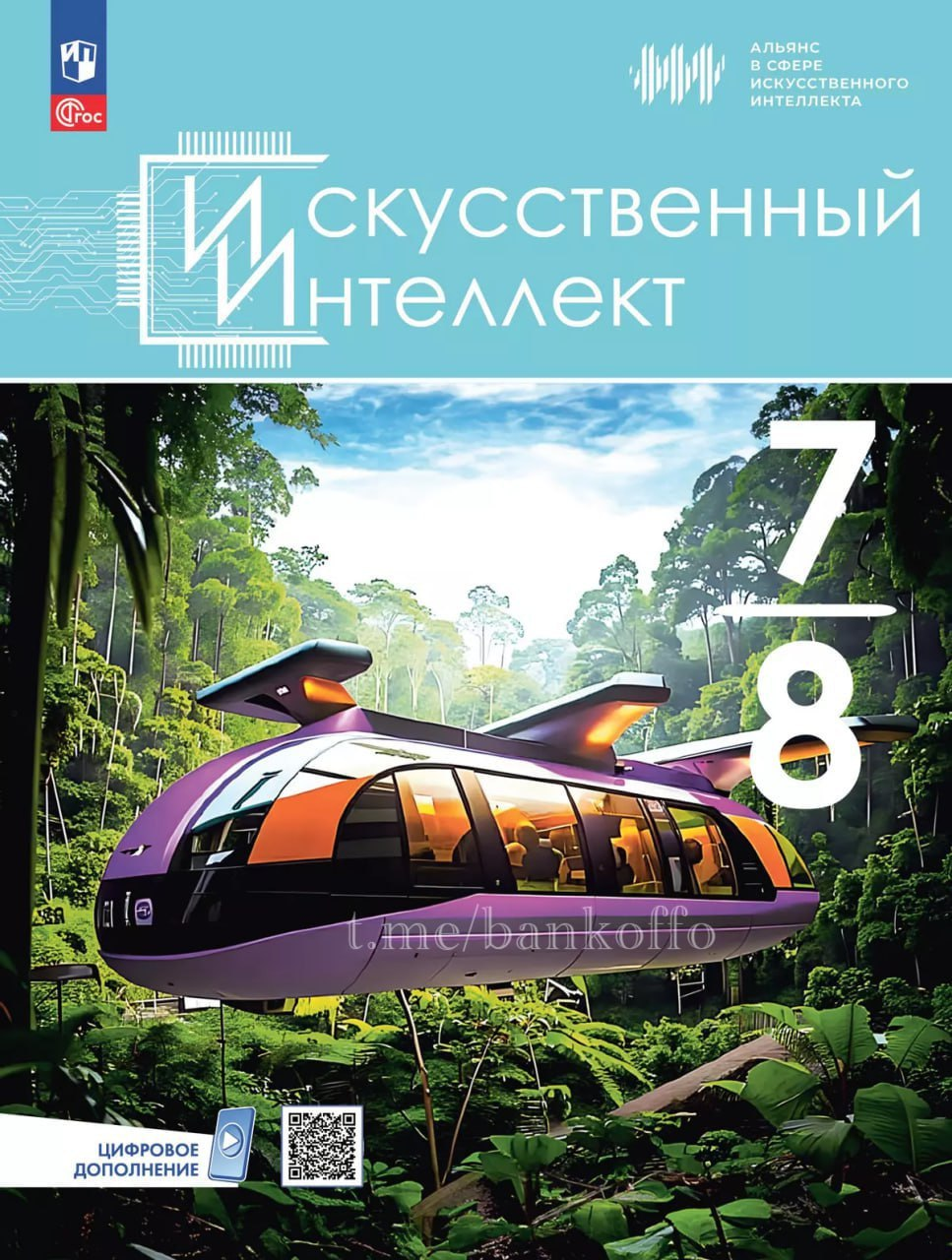 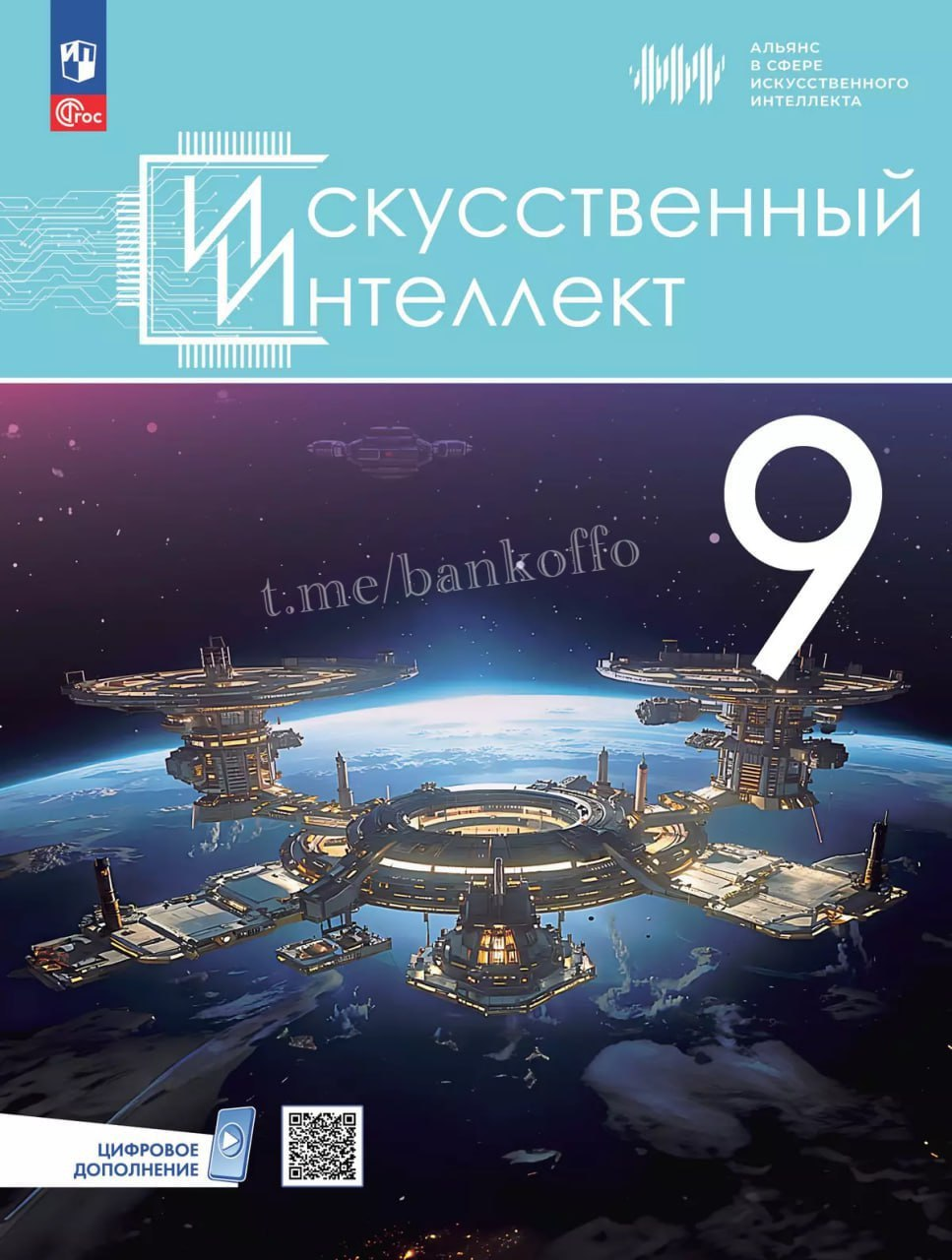